Mass-spectrometry-based draft of the human proteome
Wilhelm et al.
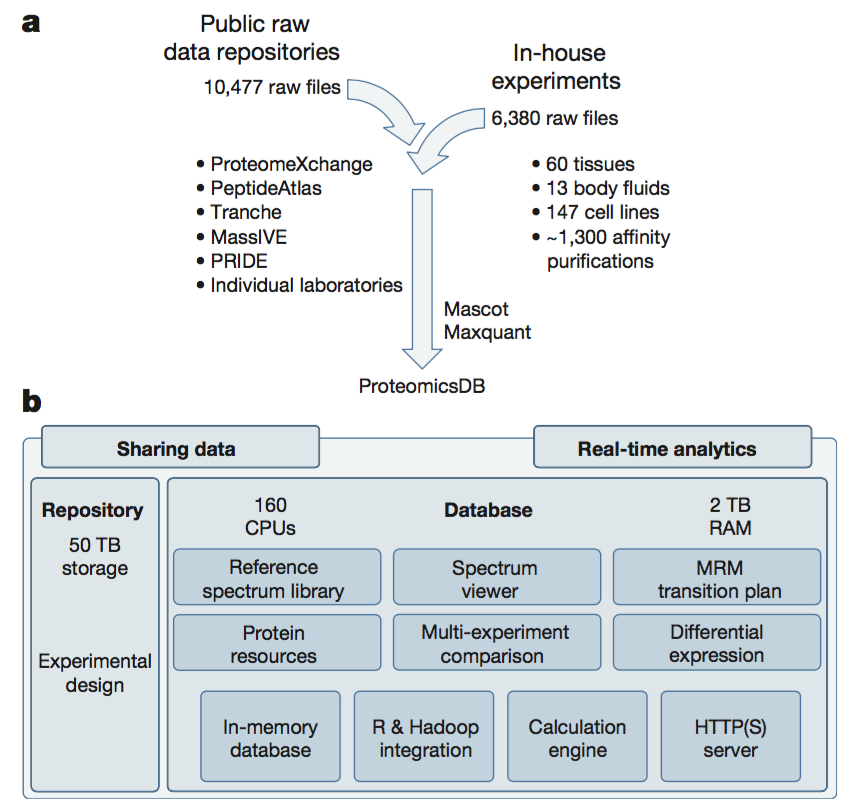 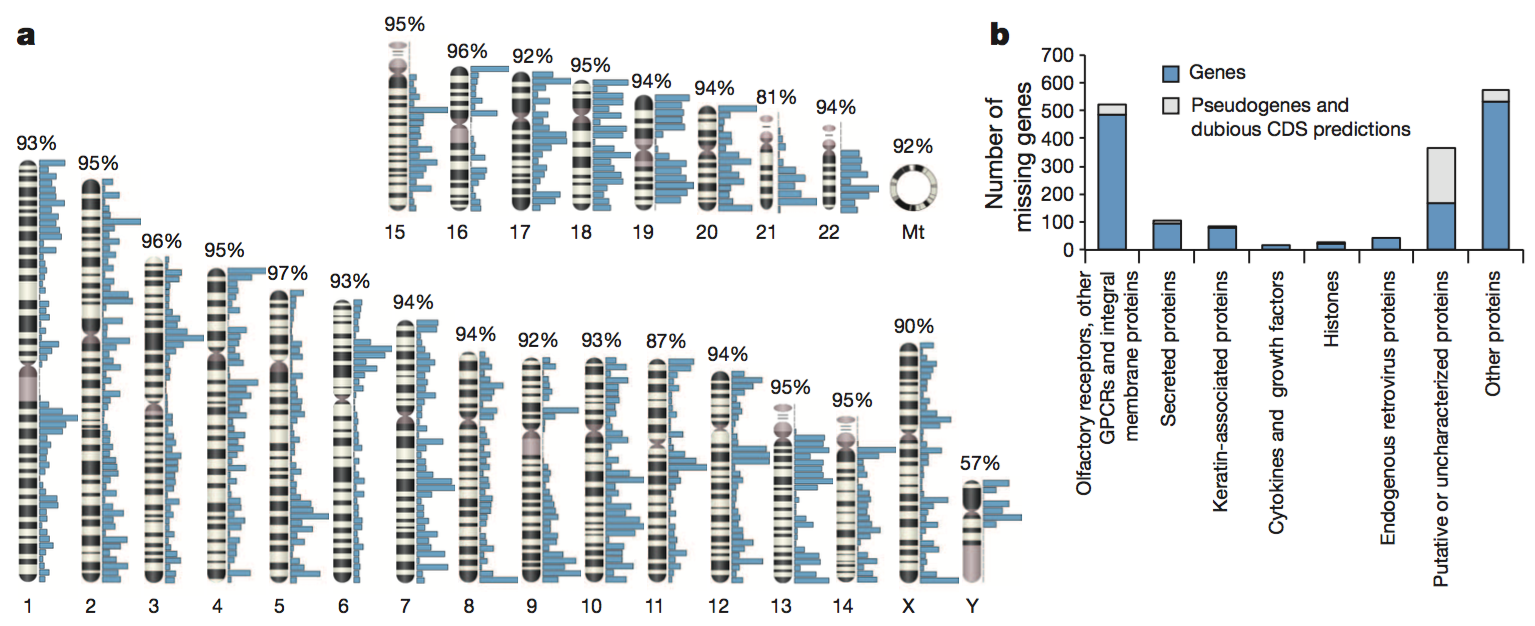 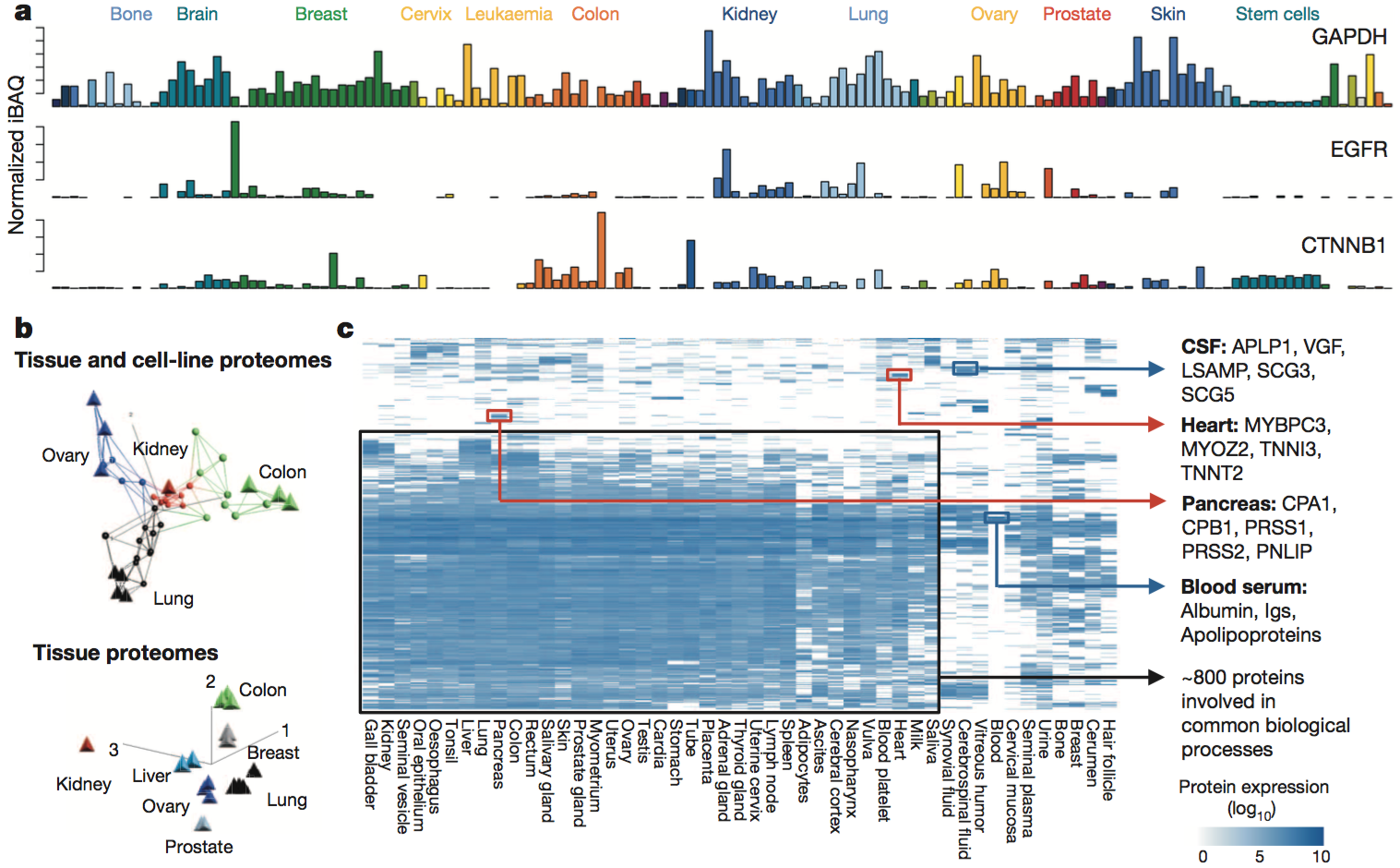 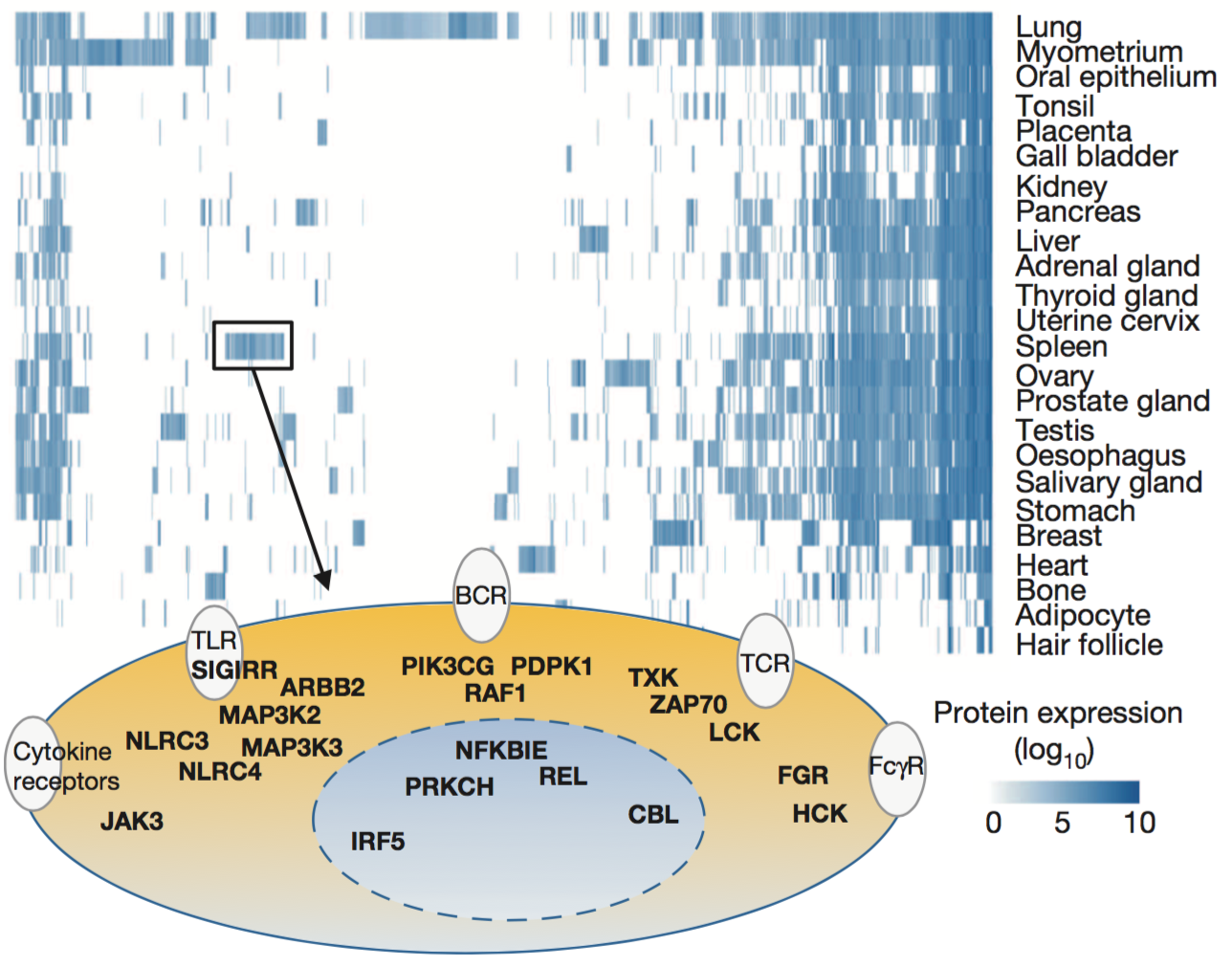 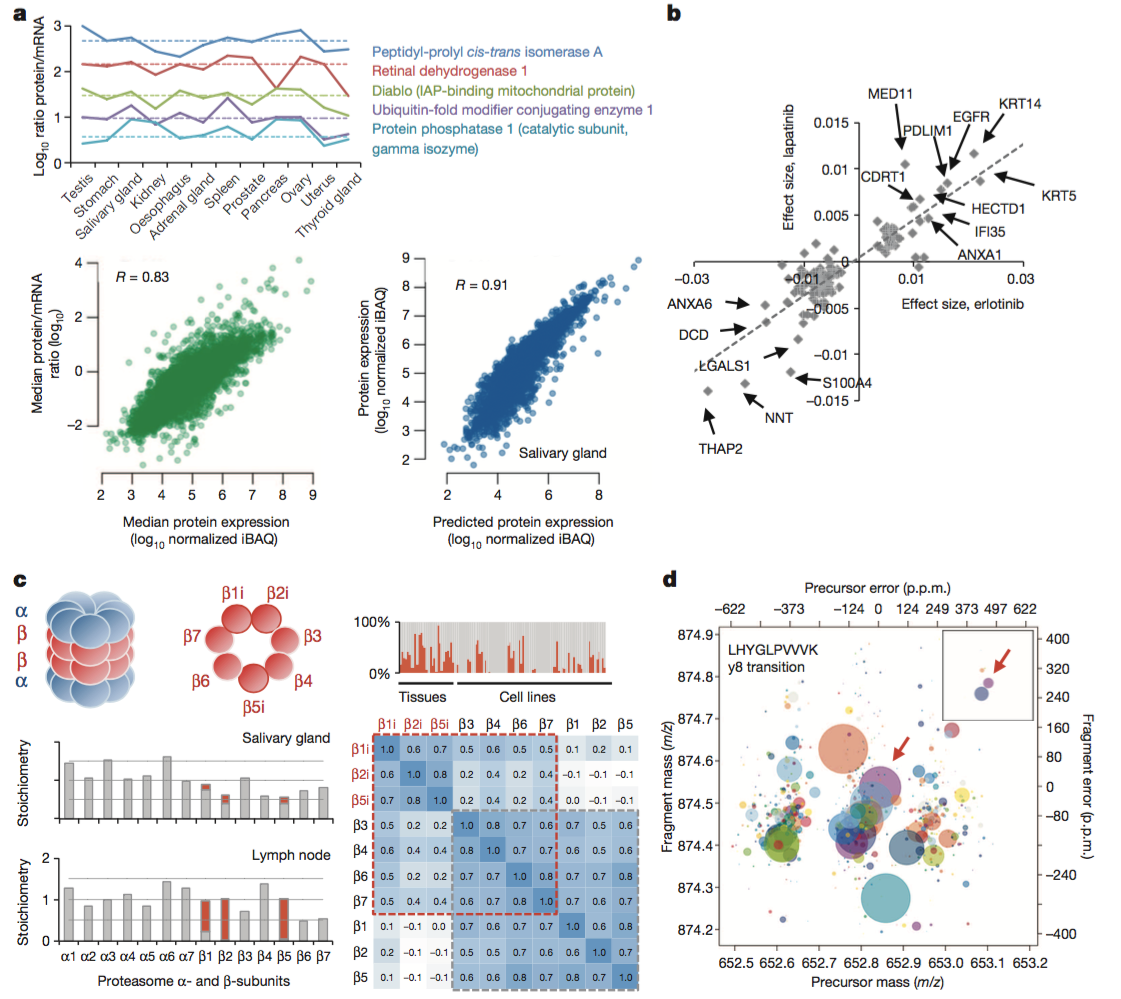